Волшебная бумагаНаши руки не знают скуки!
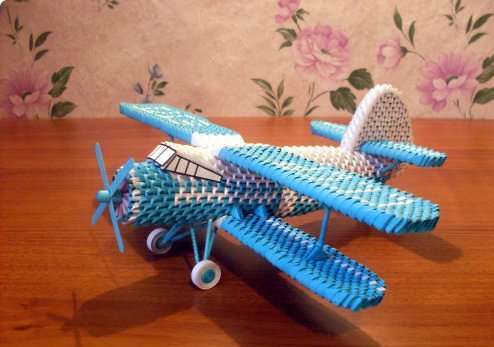 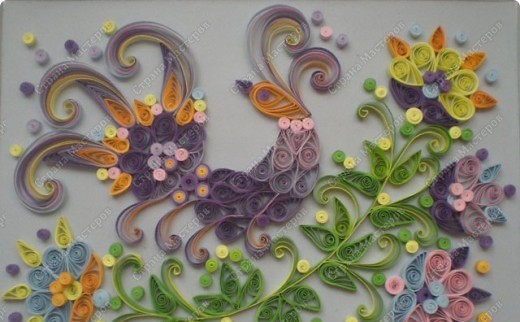 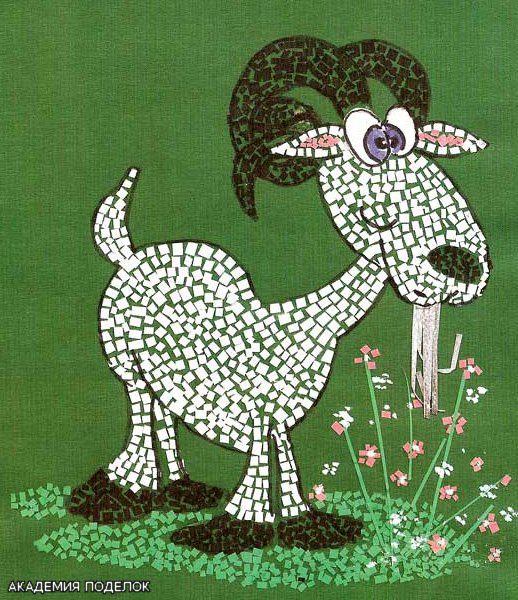 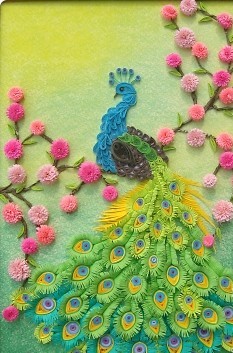 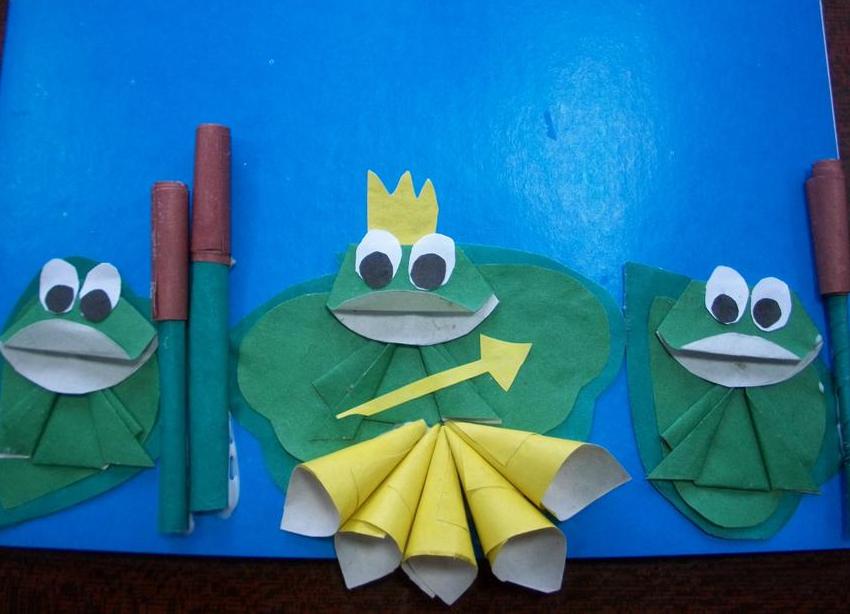 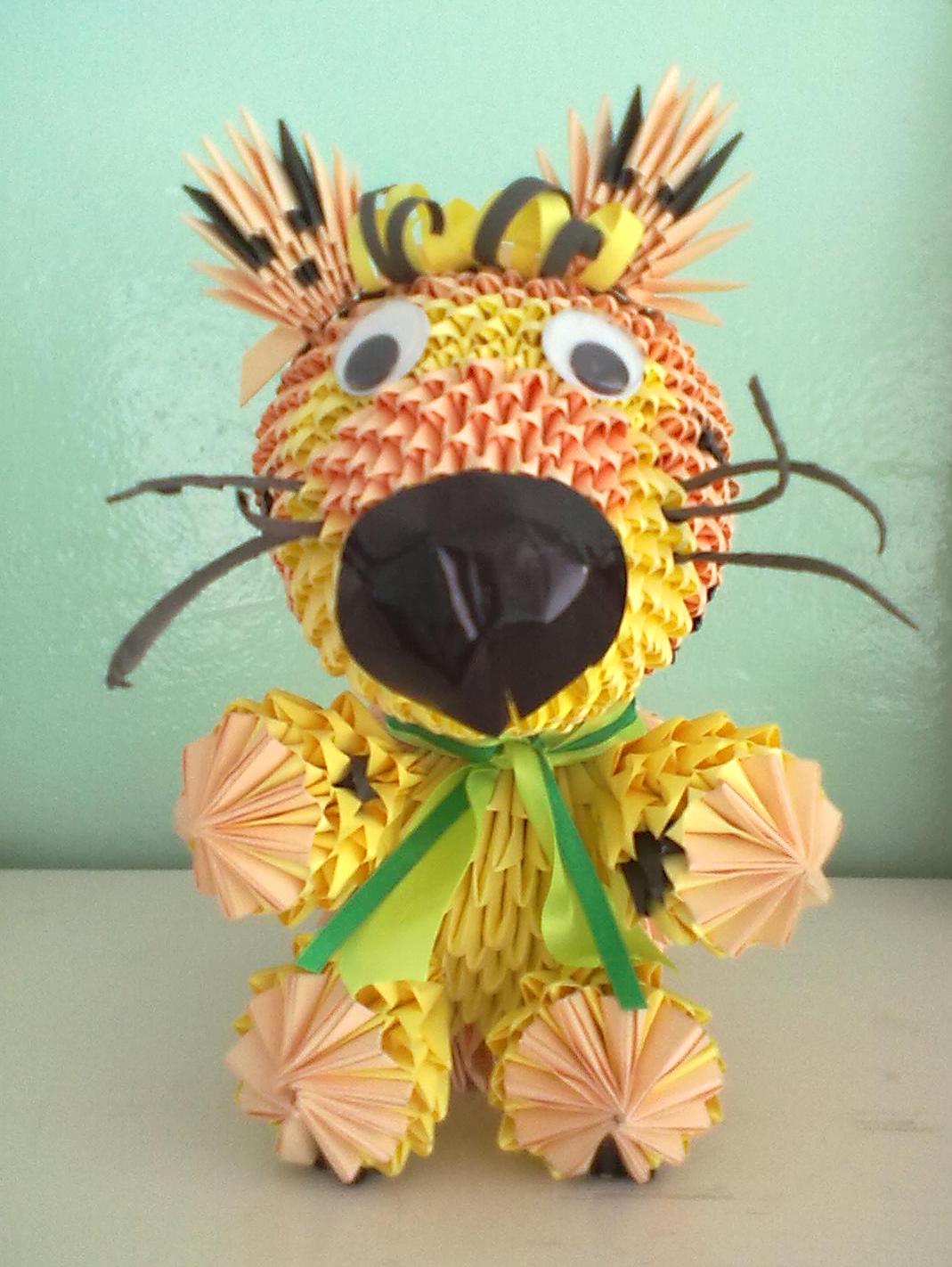 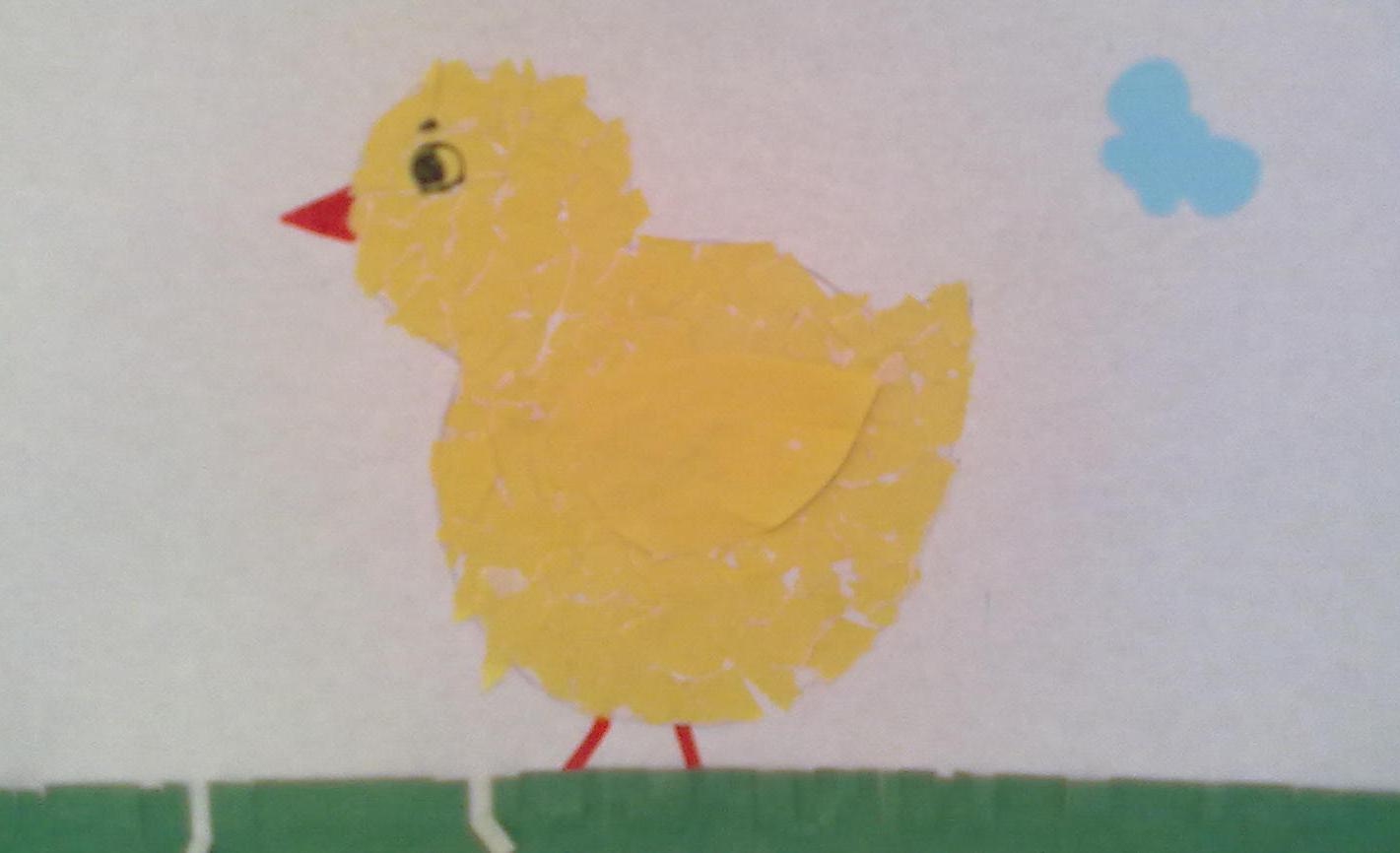 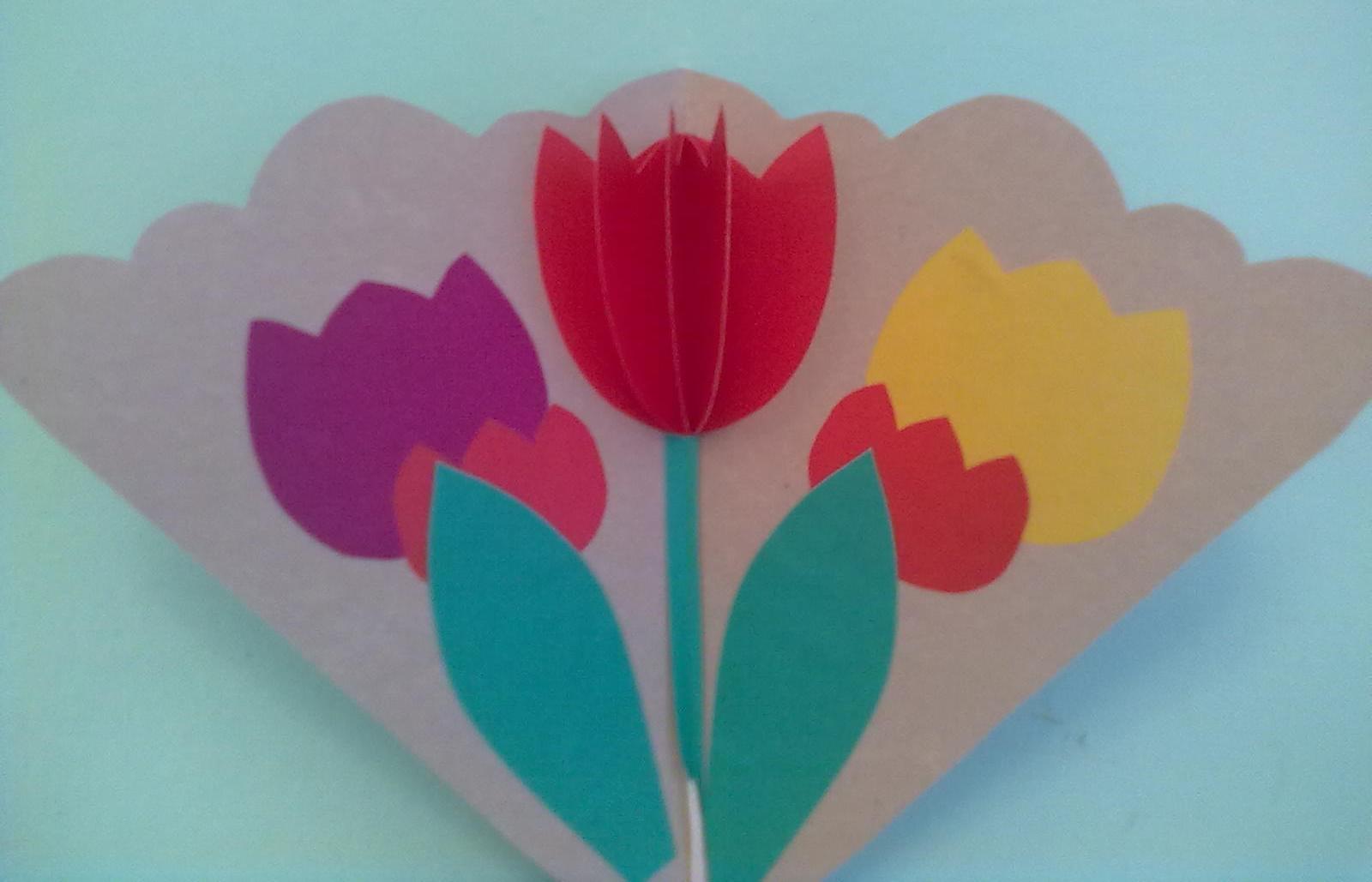 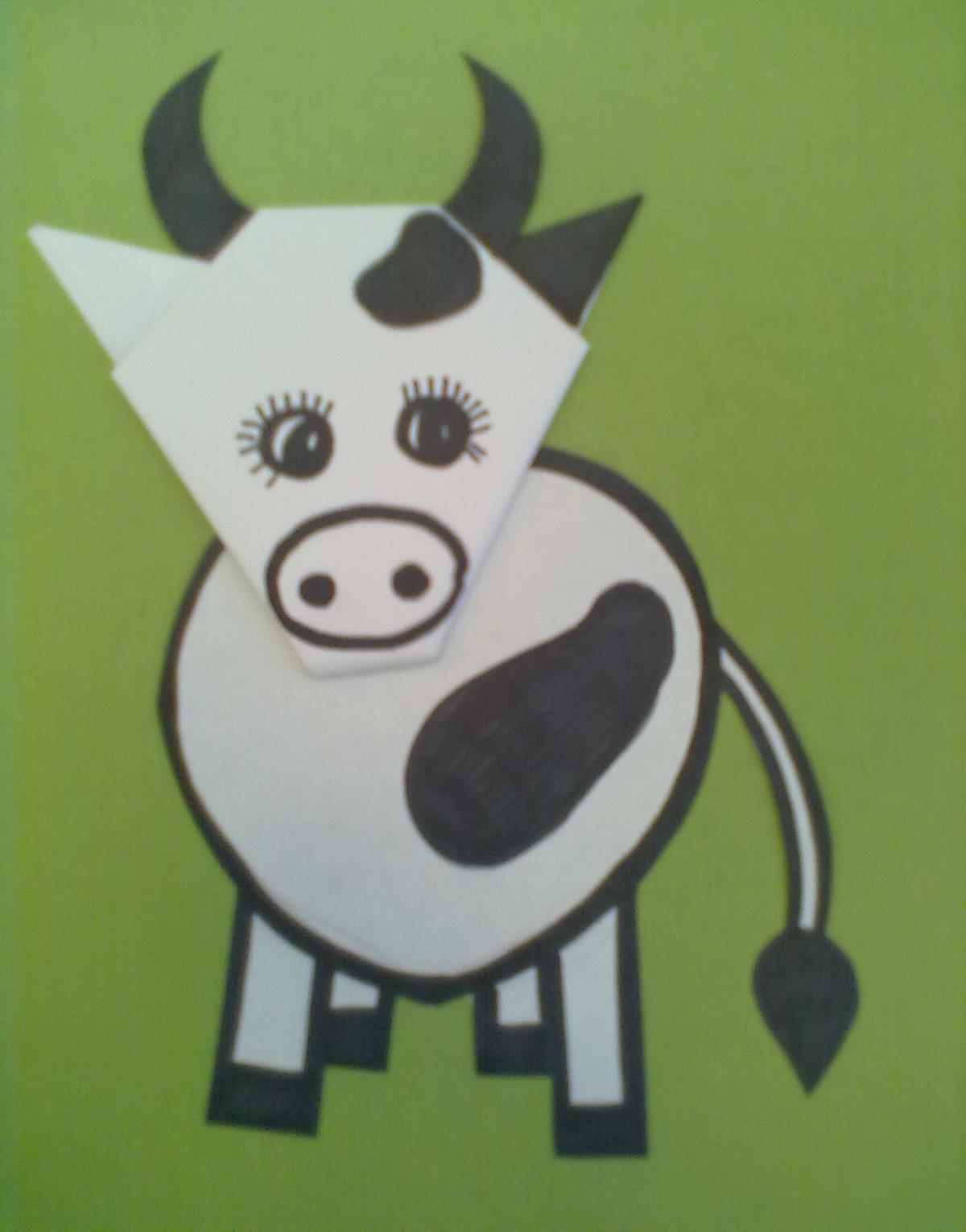 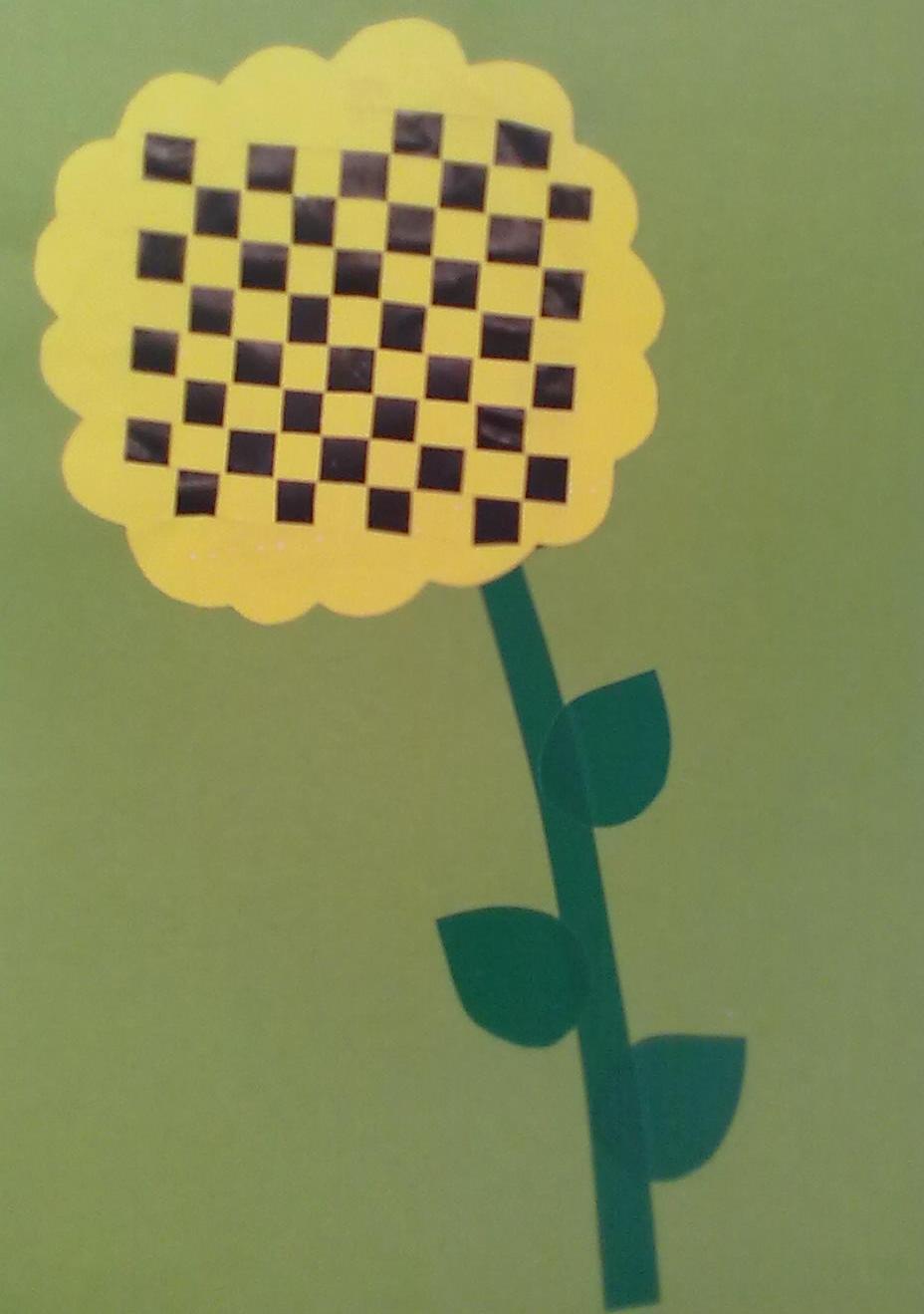 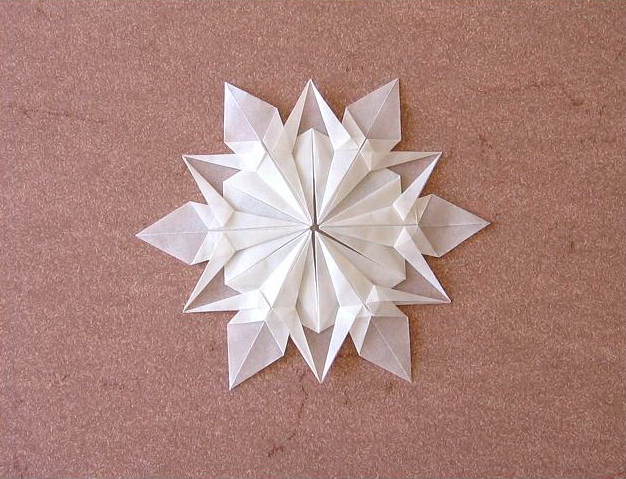 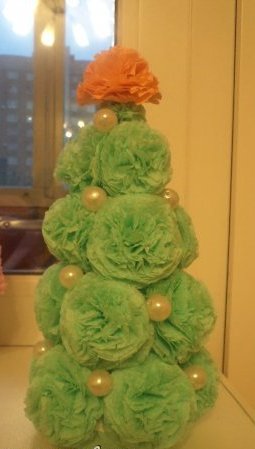 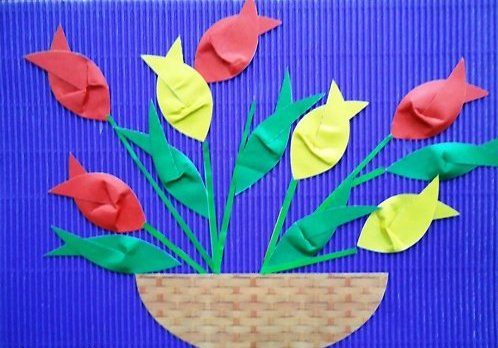 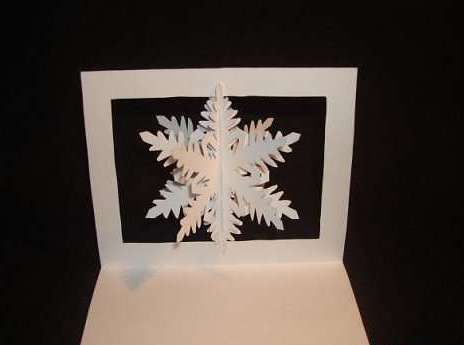 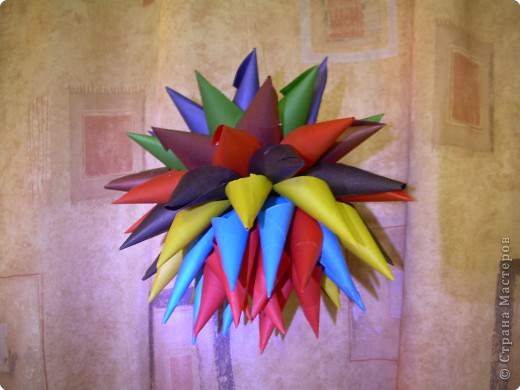 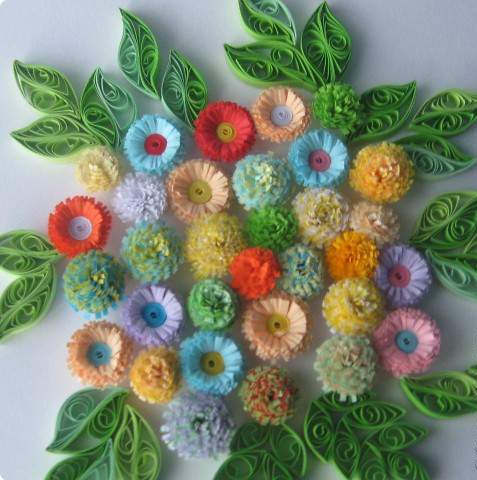 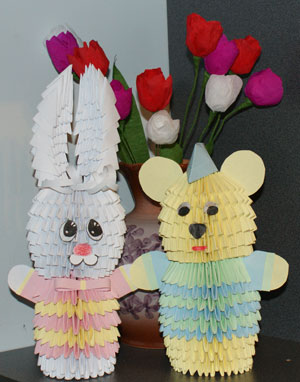 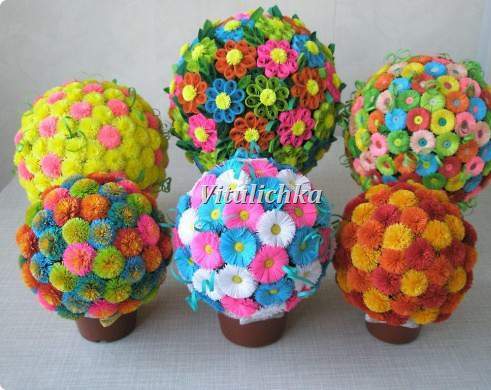 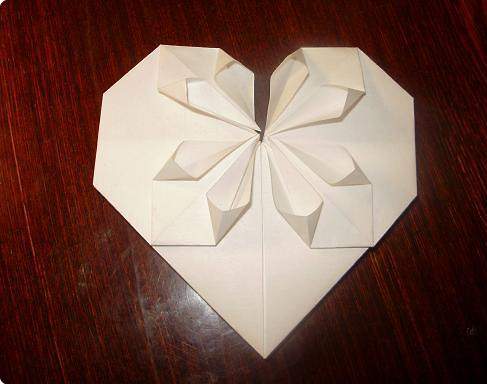 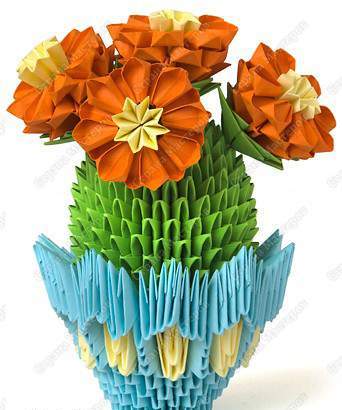 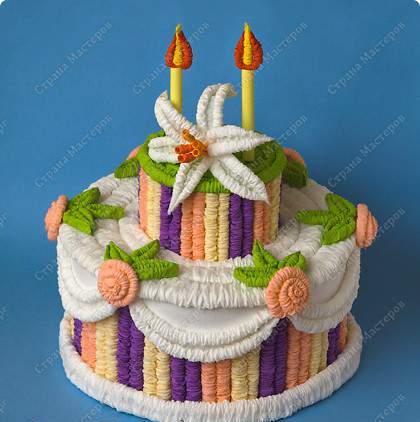 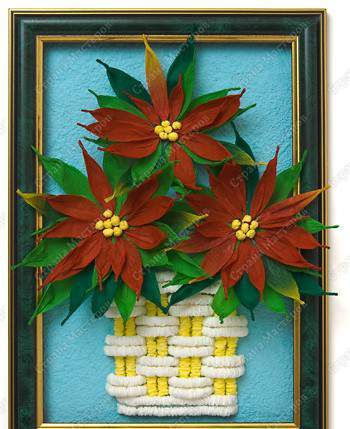 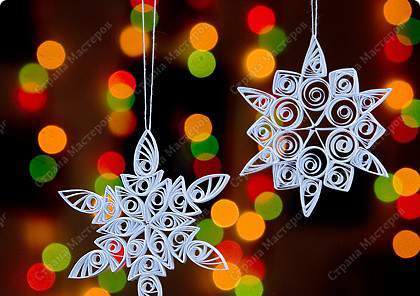 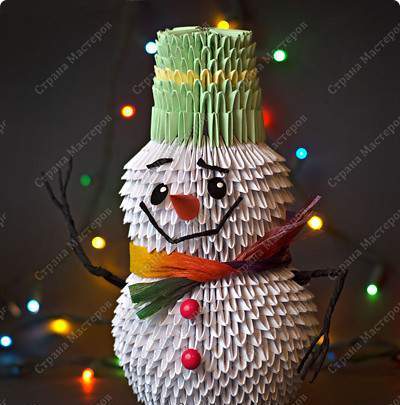 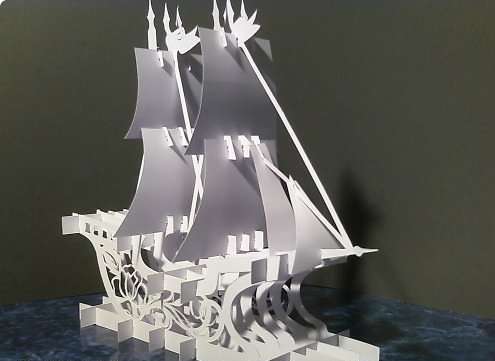 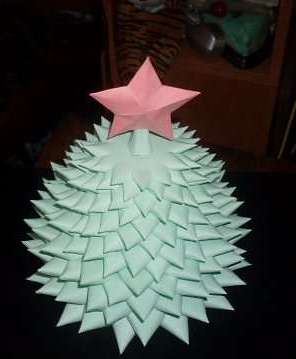 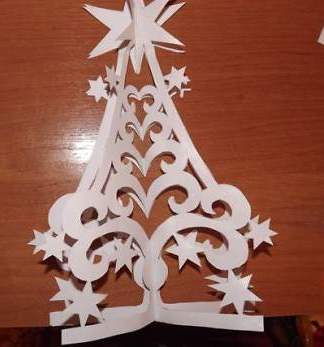 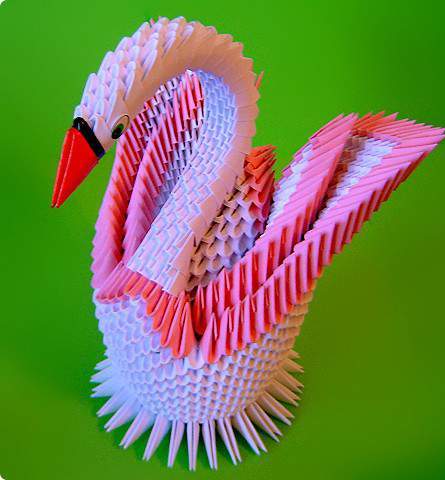 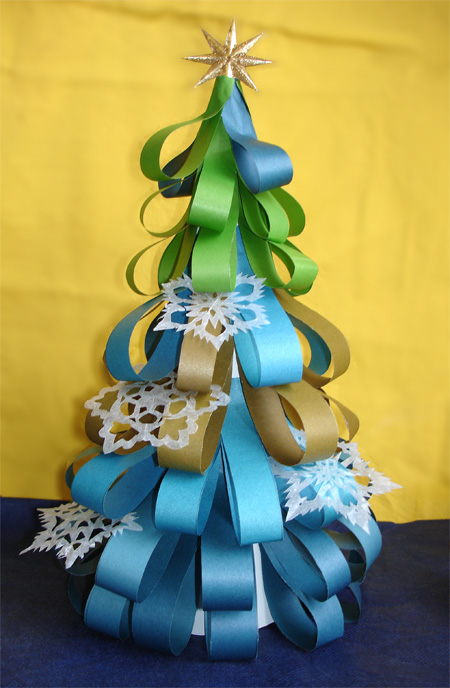 Снежинки из кругов
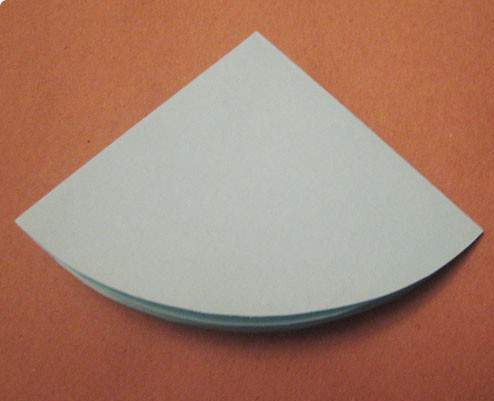 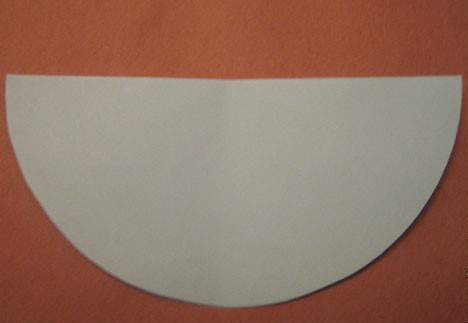 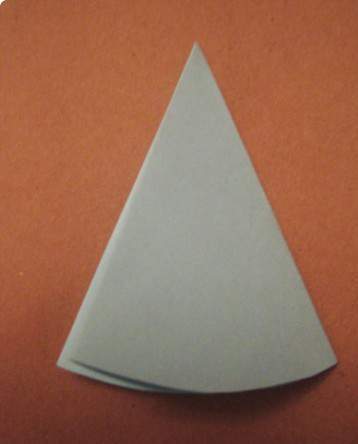 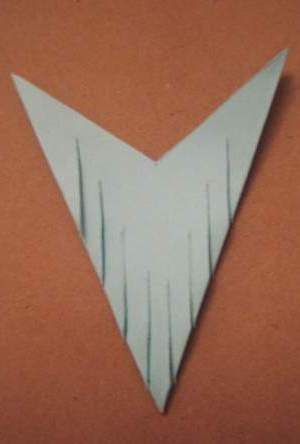 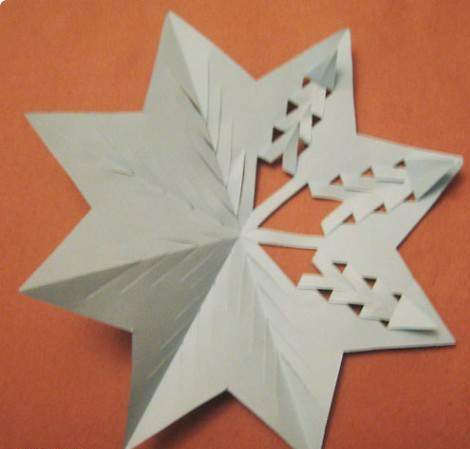 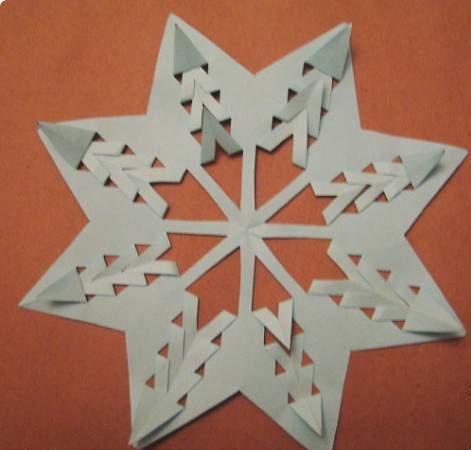 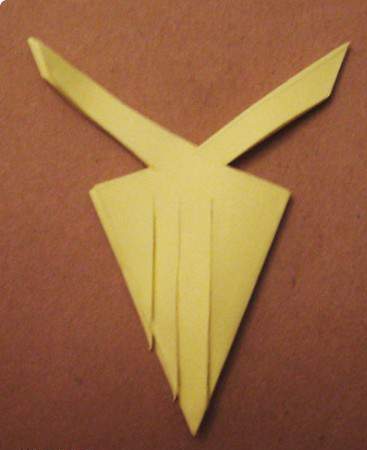 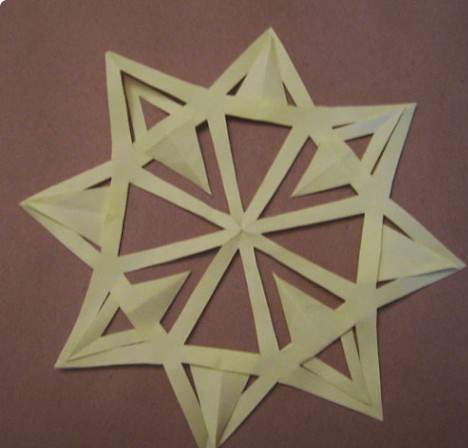 Снежинка из треугольников
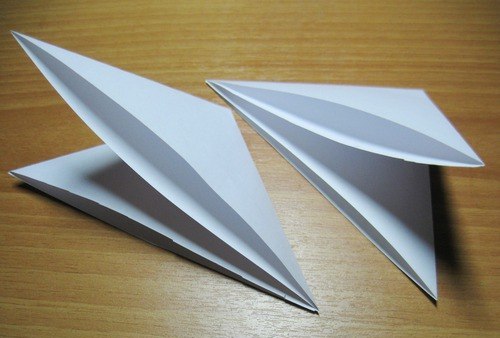 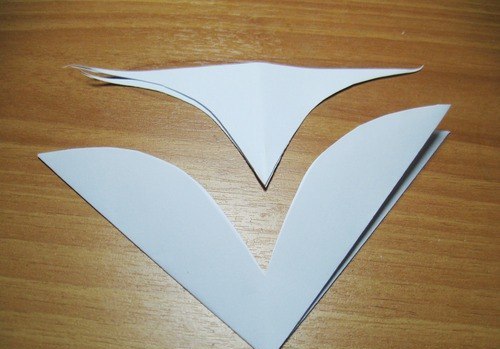 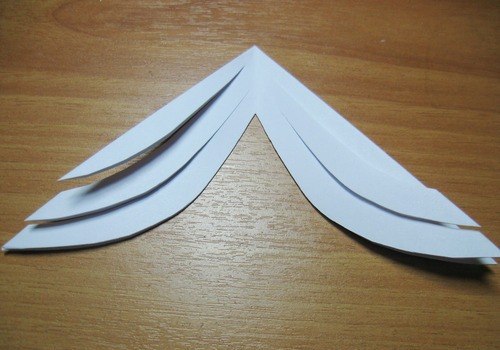 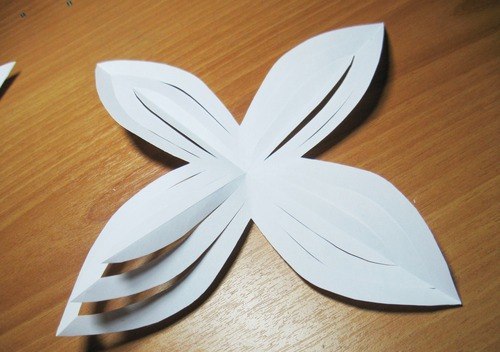 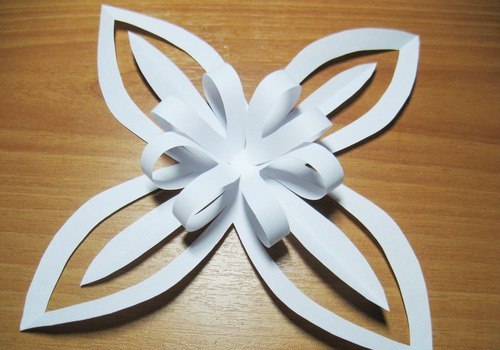 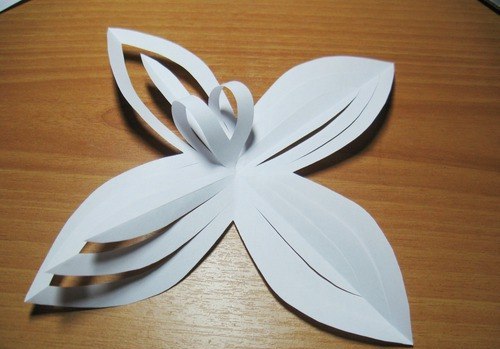 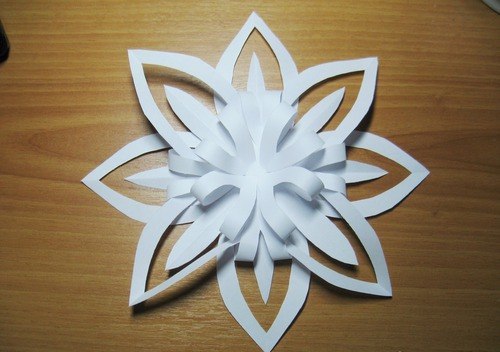 Объемная снежинка
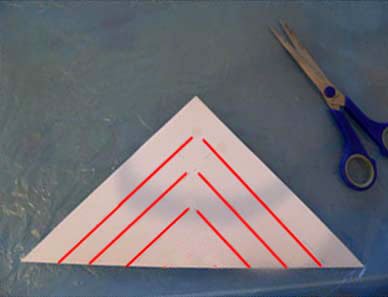 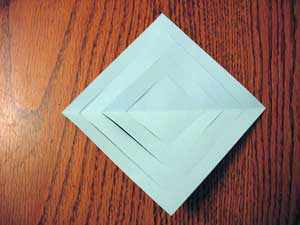 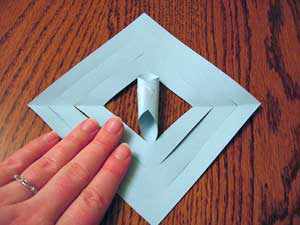 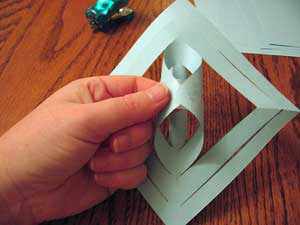 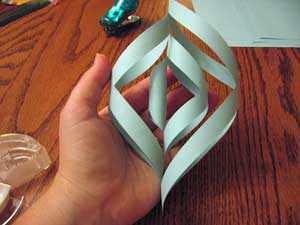 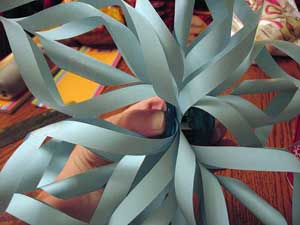 Желаем вам творческих успехов!
Желание проявлять себя творчески испокон веков было у человека. Благодаря ему рождались удивительные предметы. Сейчас даже некоторые из них мы называем предметами искусства. Но изначально, это всего лишь проявление души человека. И чего только мы с вами не придумываем! Наверно, каждый из нас раньше на переменах складывал прыгающую лягушку.  И надувал тюльпанчик, наблюдая за волшебным превращением сложенного листика в полураскрывшийся бутон? И, наконец, каждый запускал в полет собственноручно сделанный самолетик. Главным материалом вышеперечисленных поделок, конечно же, является бумага. Существует много видов бумаги, а как следствие этого еще больше техник выполнения работ из нее, которые мы объединим словом «бумагопластика». Занятия бумагопластикой развивают у детей способность работать руками, у них совершенствуется мелкая моторика рук, точные движения пальцев, происходит развитие глазомера. Дети учатся ориентироваться в пространстве и на листе бумаги, делить целое на части, что необходимо детям дошкольного возраста. Бумагопластика стимулирует развитие памяти, так, как ребенок, чтобы сделать поделку, должен запомнить последовательность ее изготовления, приемы и способы складывания, приклеивания. Тренировка ручной ловкости при занятиях бумагопластикой способствует также развитию таких необходимых умений и качеств, как подготовка руки к письму (в дошкольном возрасте важна именно подготовка к письму, а не обучение ему, т. к. раннее обучение часто приводит к формированию неправильной техники письма).Ну и конечно бумагопластика развивает творческие способности ребенка!  С бумагой разной фактуры дети придумывают, пробуют, экспериментируют.Новый год уже не за горами… И конечно же ребятам, да и родителям тоже, будет очень приятно и интересно украсить свою комнату, квартиру к этому замечательному празднику своими руками. Поэтому сегодняшней нашей встрече мы хотели придать новогоднюю тематику. Ну а одним из самых красивых атрибутов нового года является, конечно же, снежинка. Существует очень много способов изготовления и вырезания снежинок. И мы сделаем несколько из них.  1. Снежинки из кругов. 2. Снежинка из треугольников 3. Объемная снежинка.